Unsteady Wetness Effects in LP Steam Turbines
Kane Chandler, Alex White and John Young




Hopkinson Laboratory
Cambridge University Engineering Department
Supported by EPSRC and Alstom
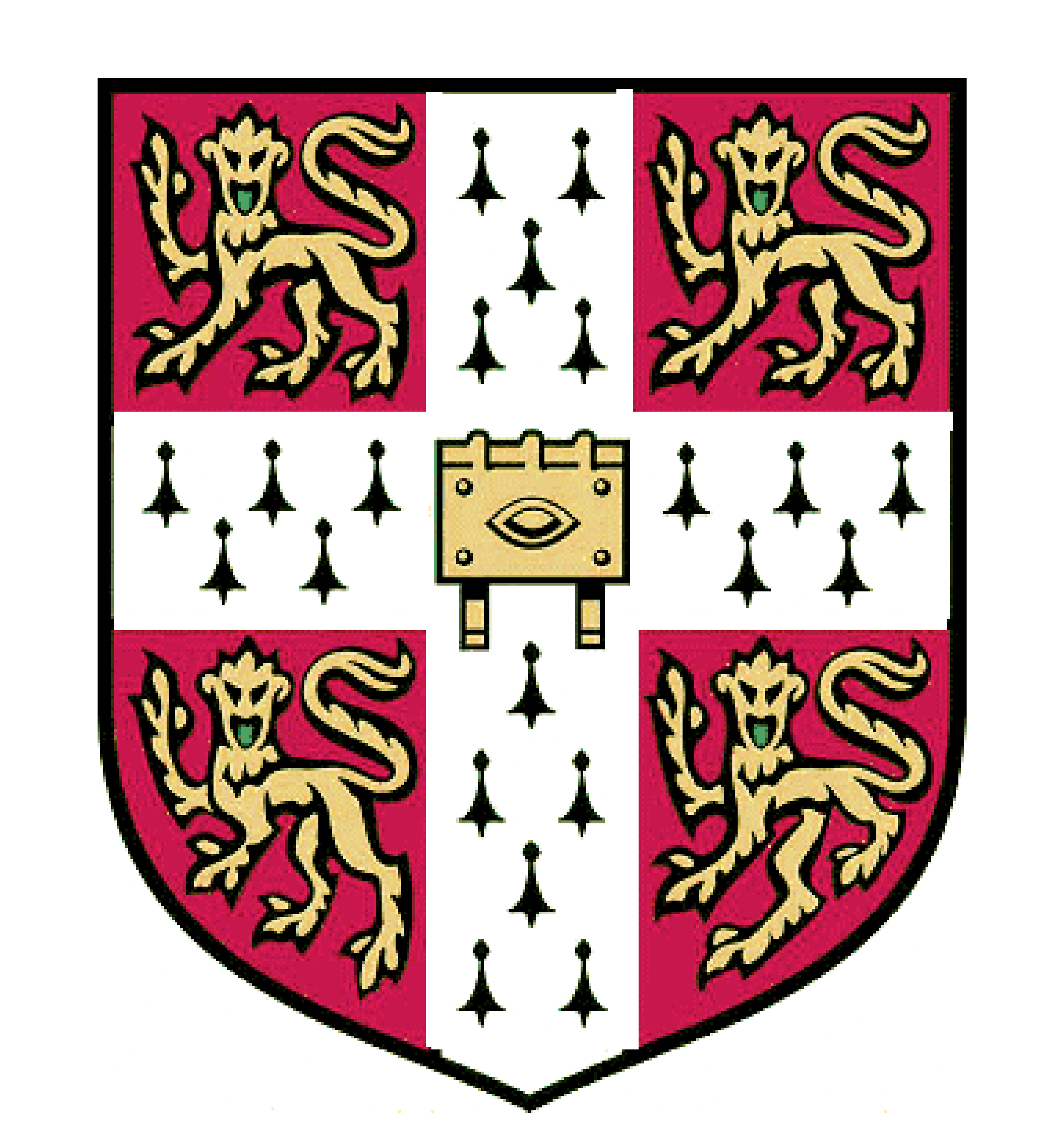 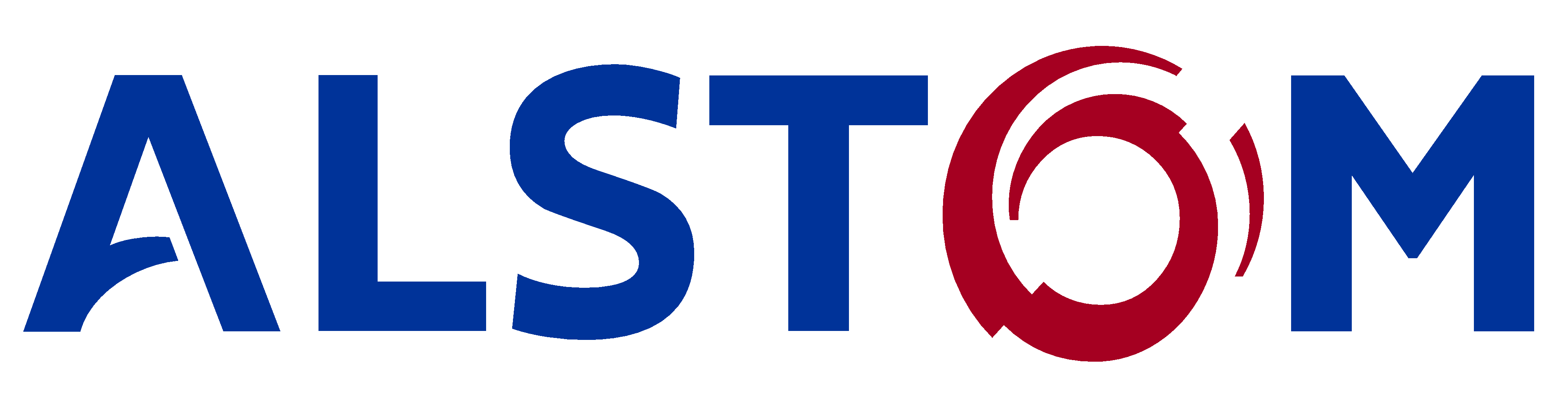 Introduction
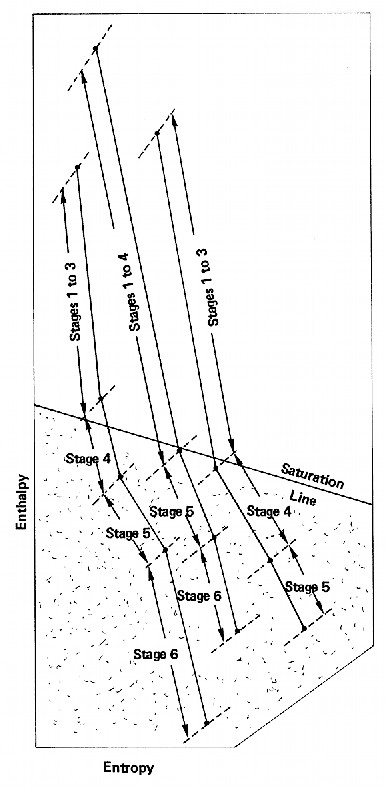 Steam condenses into fog of droplets in LP turbine

High losses in nucleating stage

Droplet size information required to predict loss
Enthalpy
Measurements taken by P.T. Walters
Entropy
Broad Droplet Size Distributions
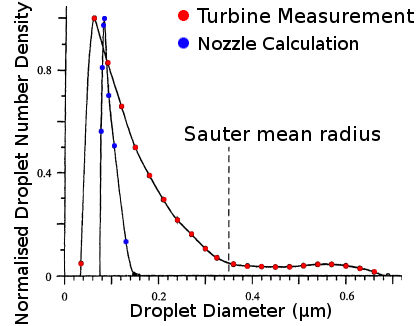 Hypothesis
Caused by unsteady wake-chopping effects
Previous Work
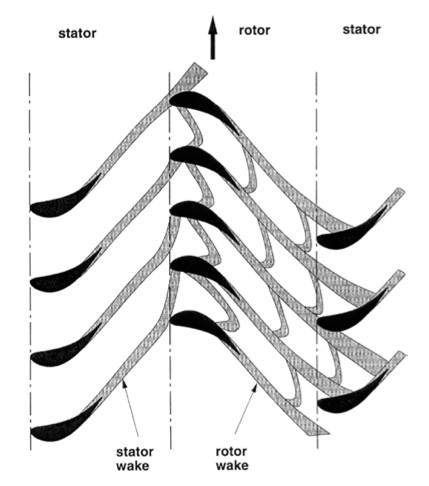 Gyarmathy & Spengler 1974
Total temperature fluctuations observed in exit flows
Bakhtar & Heaton 1988
Estimation of effect on droplet sizes by statistical model
Guha & Young 1994
Refined the statistical model using Lagrangian style nucleation and droplet growth calculations
Petr & Kolovratnik 2000
Compared statistical calculations to measurements for a 200 MW LP turbine
Numerical Scheme
TBLOCK by John Denton
Dedicated turbomachinery gas flow solver
Steady and unsteady calculations
Dual time stepping
Viscous effects using body force model
Turbulence using mixing length model
Steam properties included in lookup tables
Based on Virial Equation of state truncated at 2nd term
Accurate up to 5 bar
Poly-dispersed droplets treated by moments
Validation: Unsteady Nozzle Calculations
Supercritical heat addition from condensation causes unsteadiness

Asymmetric mode possible in nozzles with low expansion rates

Observed in moist air experiments

True time step must be less than ~1 μs
Validation: Unsteady Nozzle Calculations
Q3D Calculation for a Two Stage LP Turbine
Final stages based on model turbine geometry

Perfect gas calculation used to create Q3D geometry at mid span

Compare steady and unsteady calculations

Steady calculation averages the variables in a plane between the rows
Q3D Results: WakesEntropy Contours for a gas calculation
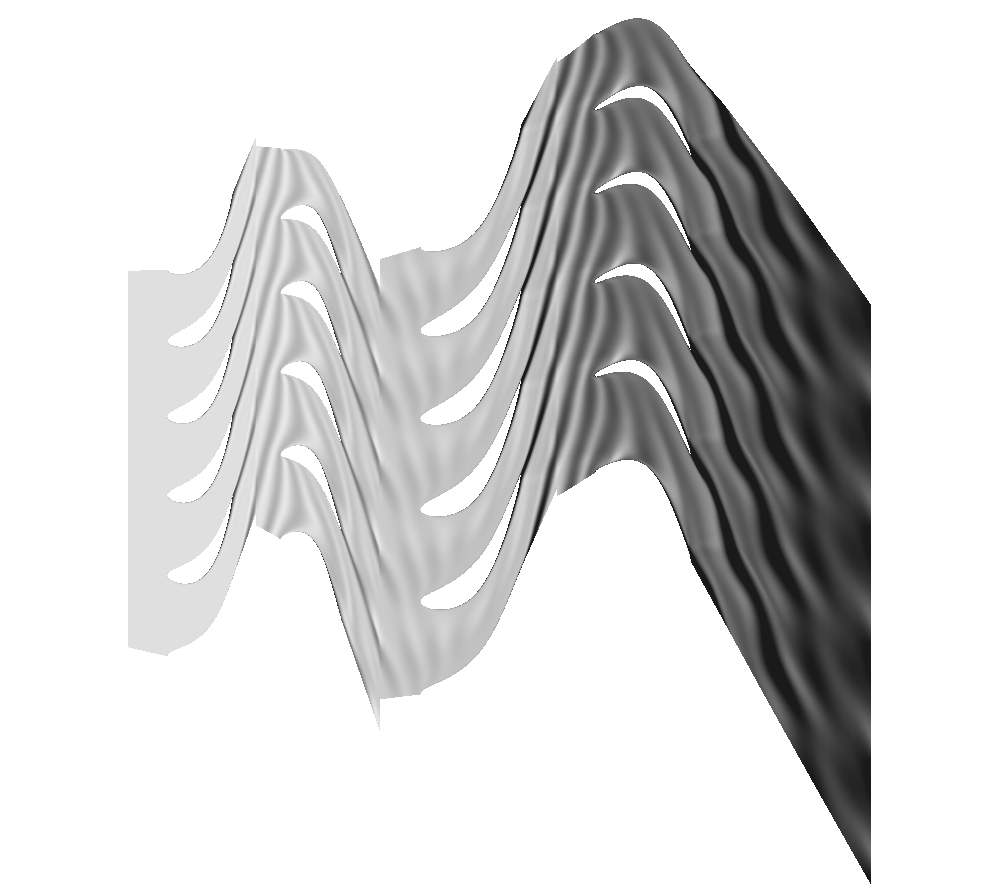 Contours of exp(-Δs/R)
Q3D: Fluctuating Nucleation Rate
Q3D: Droplet Sizes Nucleation in Final Row
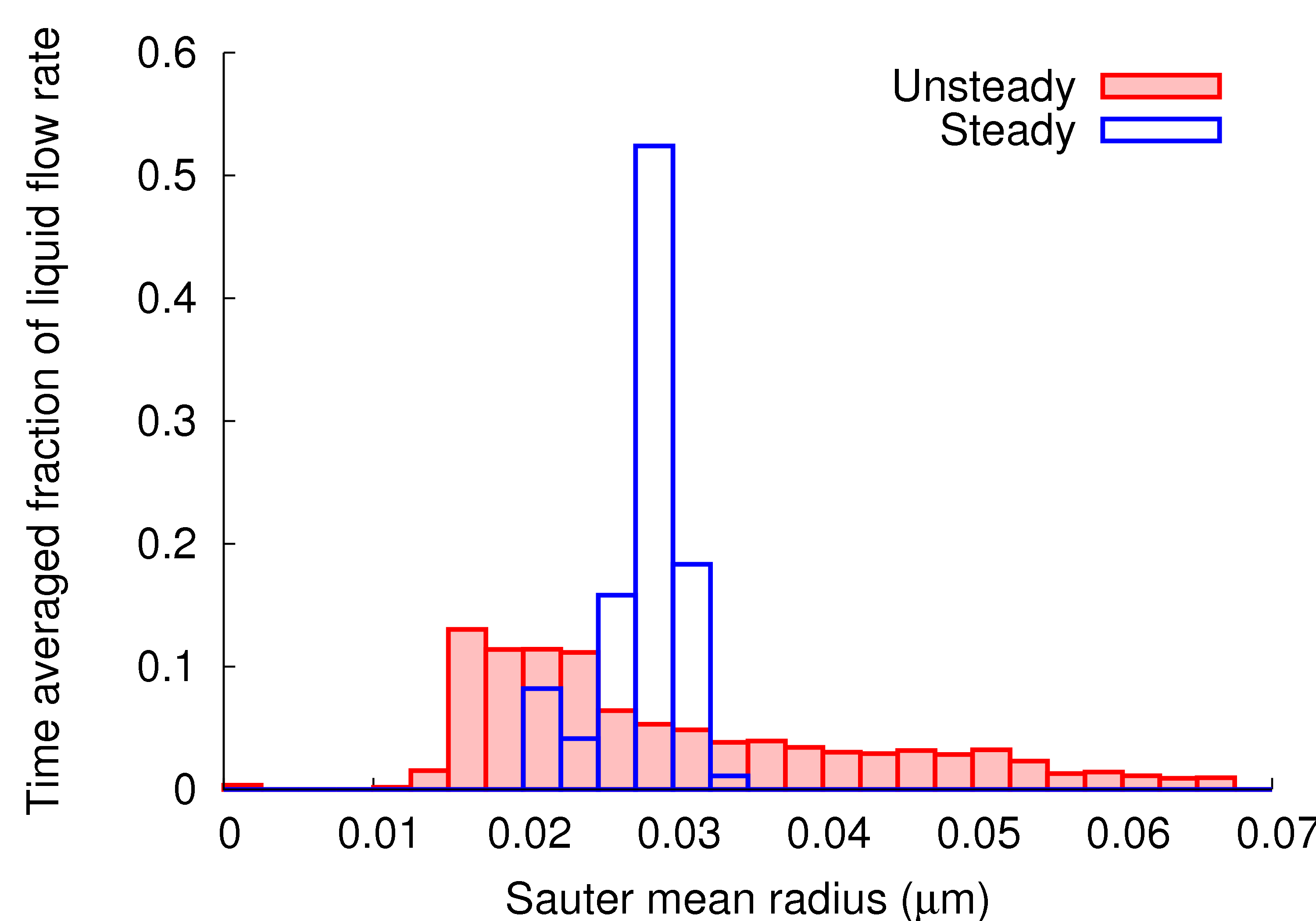 T0, Inlet = 453 K
3D Two Stage Turbine: Nucleation
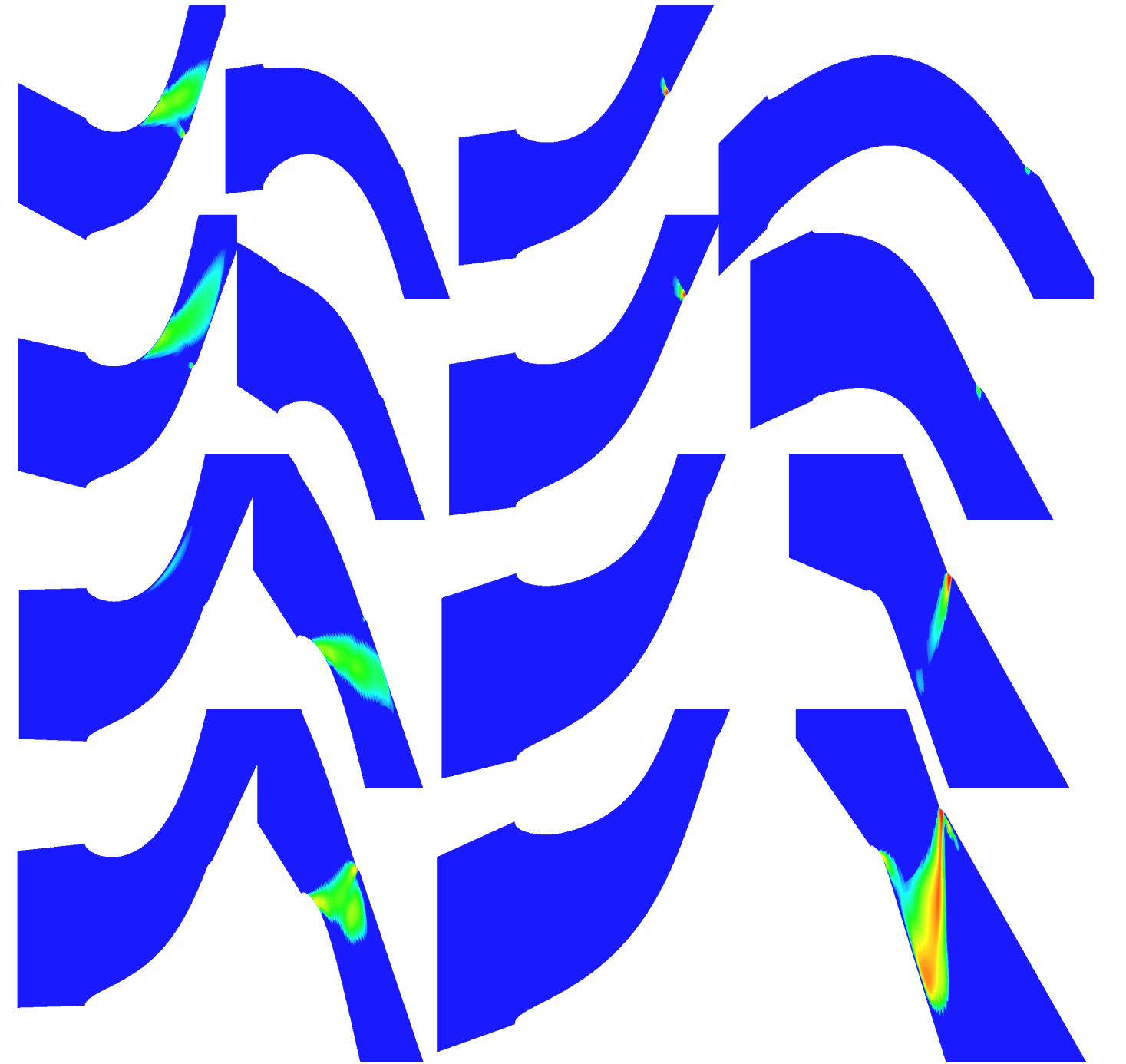 ¼ span
½ span
¾ span
Near tip
3D: Droplet Sizes at ½ SpanDroplet size contours for steady calculation
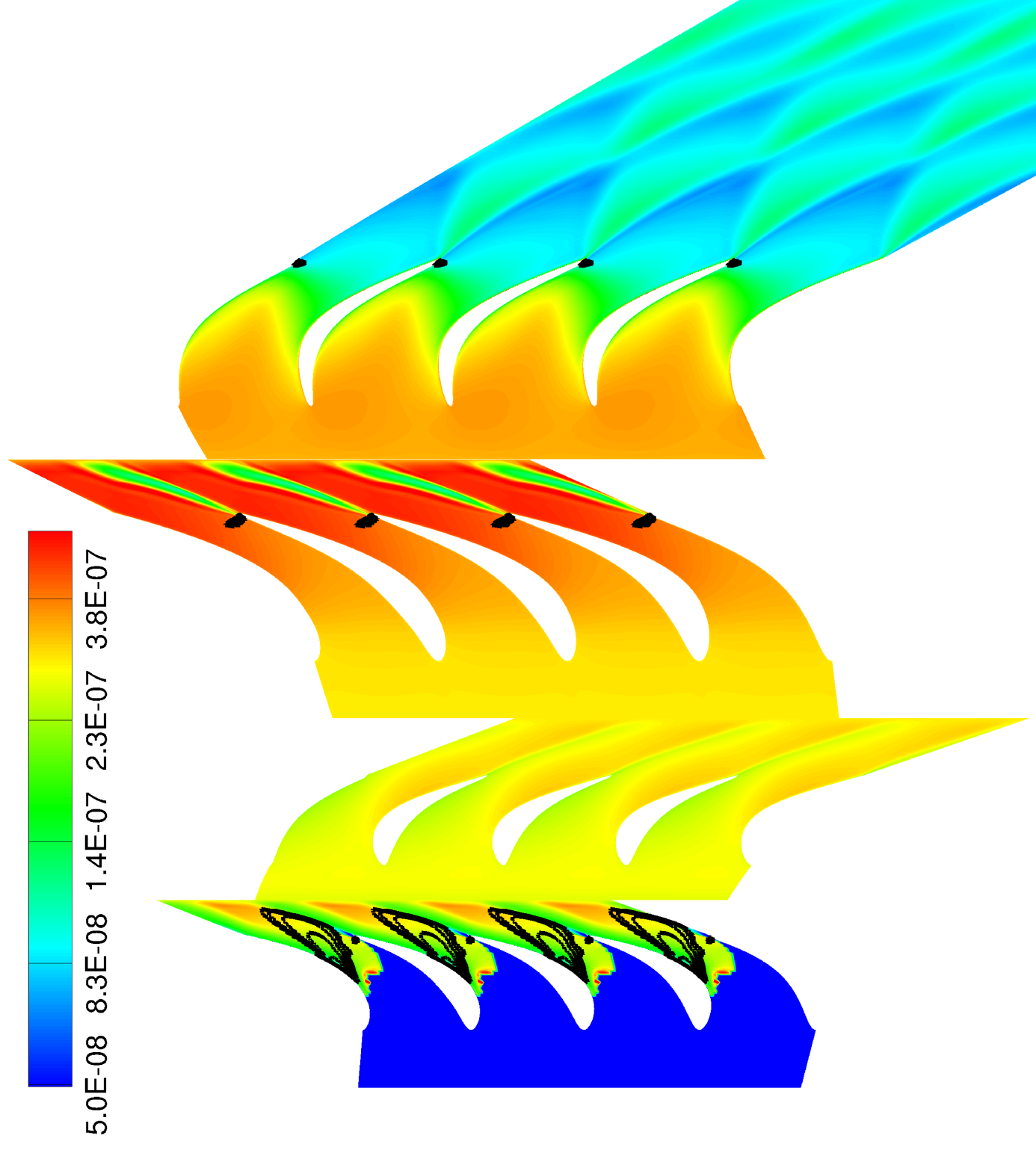 3D: Droplet Sizes at ½ SpanSize contours for unsteady calculation
3D: Droplet Sizes at ½ Span
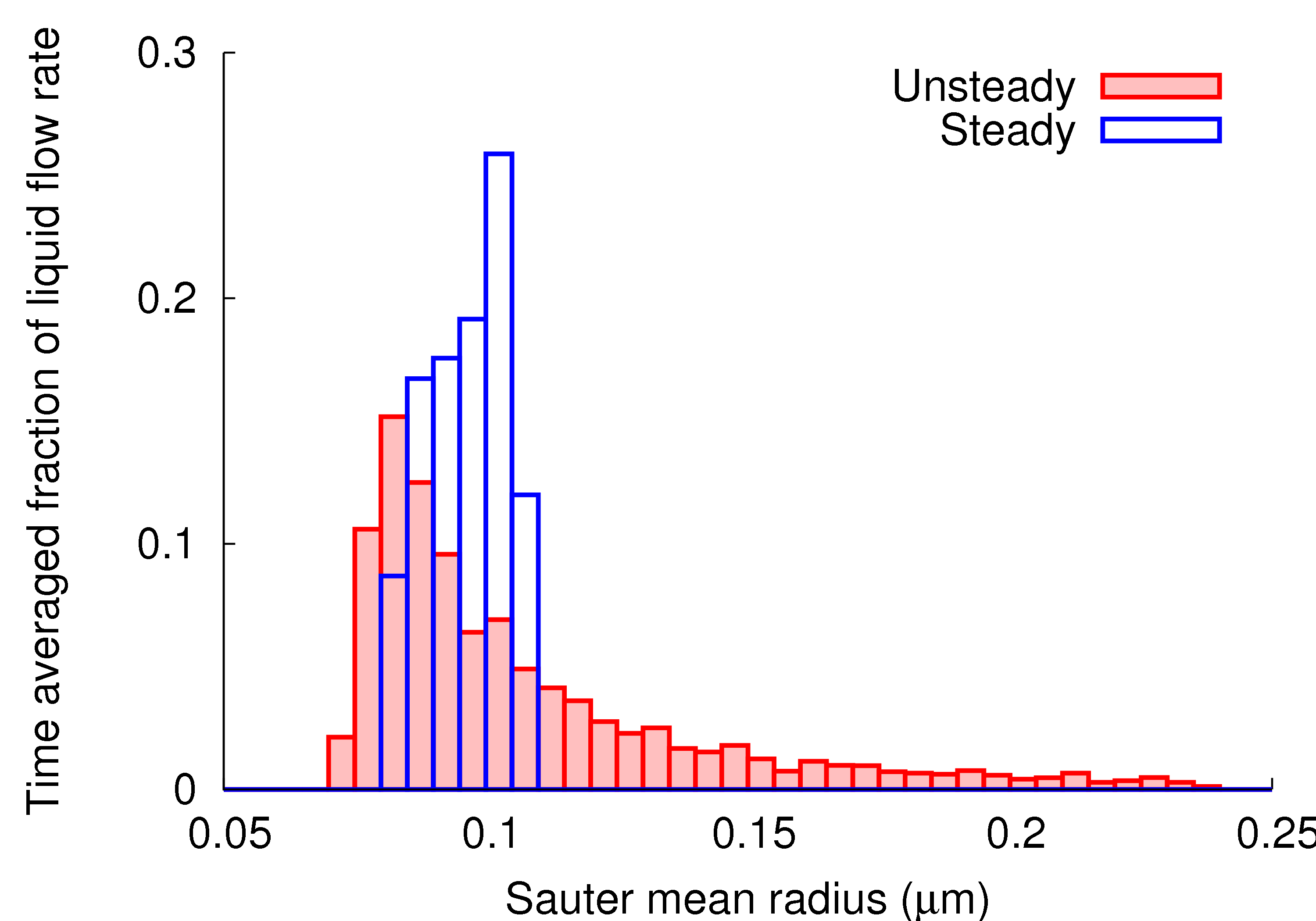 Summary / Conclusions
Unsteady wake segmentation clearly has a significant impact on the droplet spectra
2-stage Q3D calculations indicate a strong dependence on inlet superheat
Full turbine calculations, however, might not show the same sensitivity due to unsteadiness generated by upstream blade rows
3D unsteady calculations for a 5 stage machine are now within easy reach (anticipated run time: ~8 hrs on 25-core cluster)




Wakes downstream affect the growth of droplets
Hot wakes may cause secondary nucleation in later stages
Further calculations with more rows required to confirm the importance of wake chopping
3D Contour Plots
½ Span surface
Streamlines